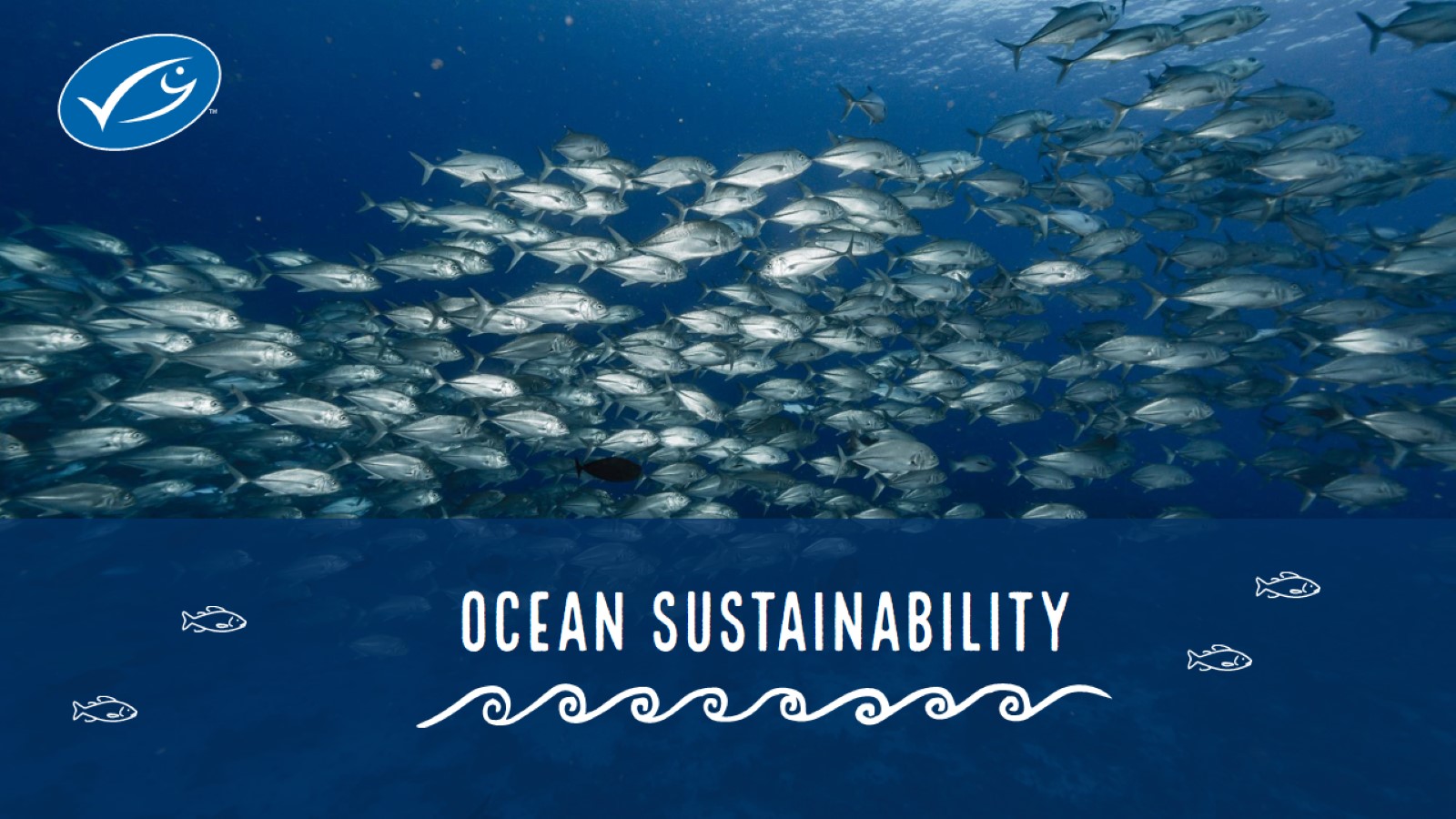 z
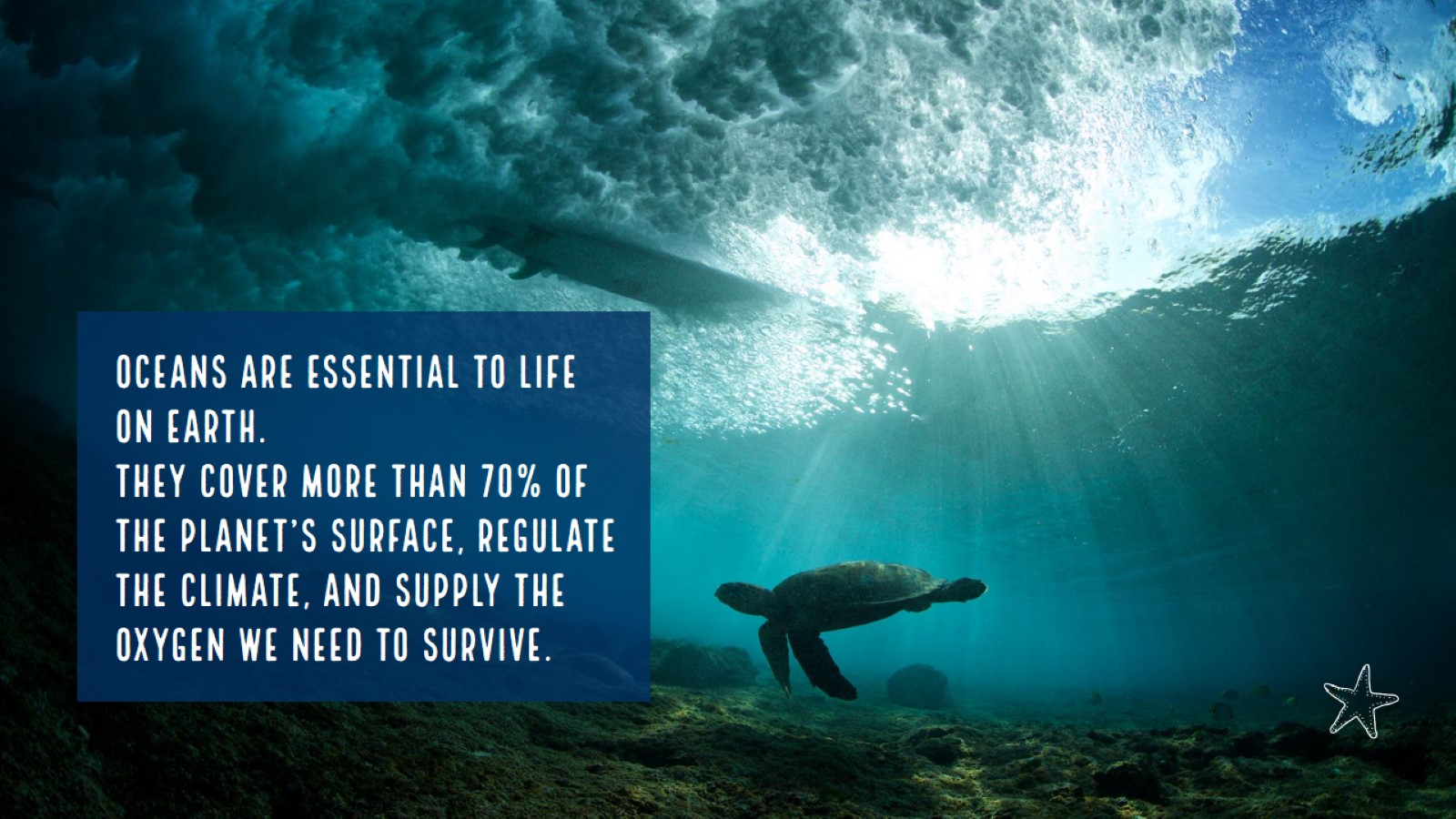 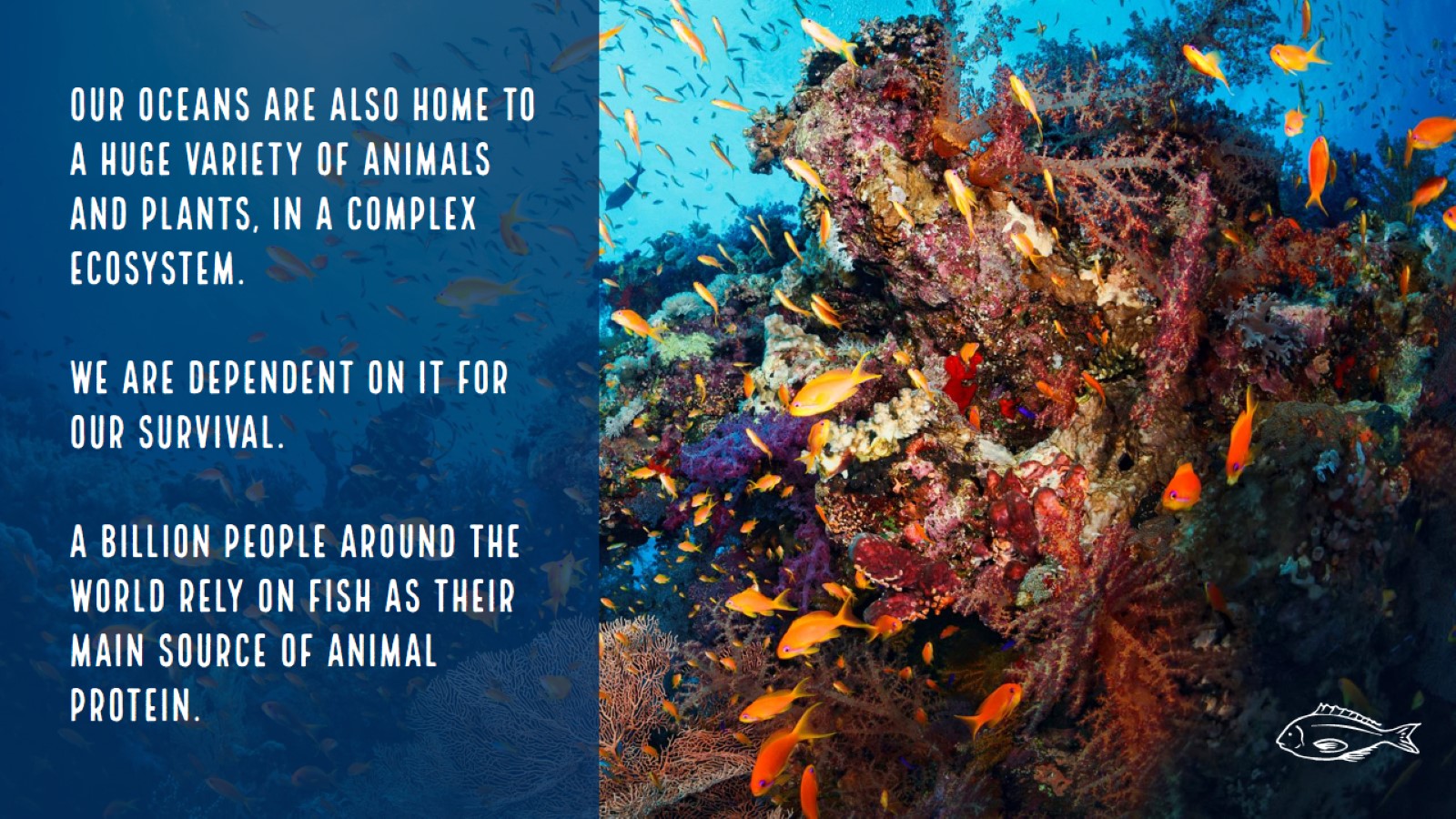 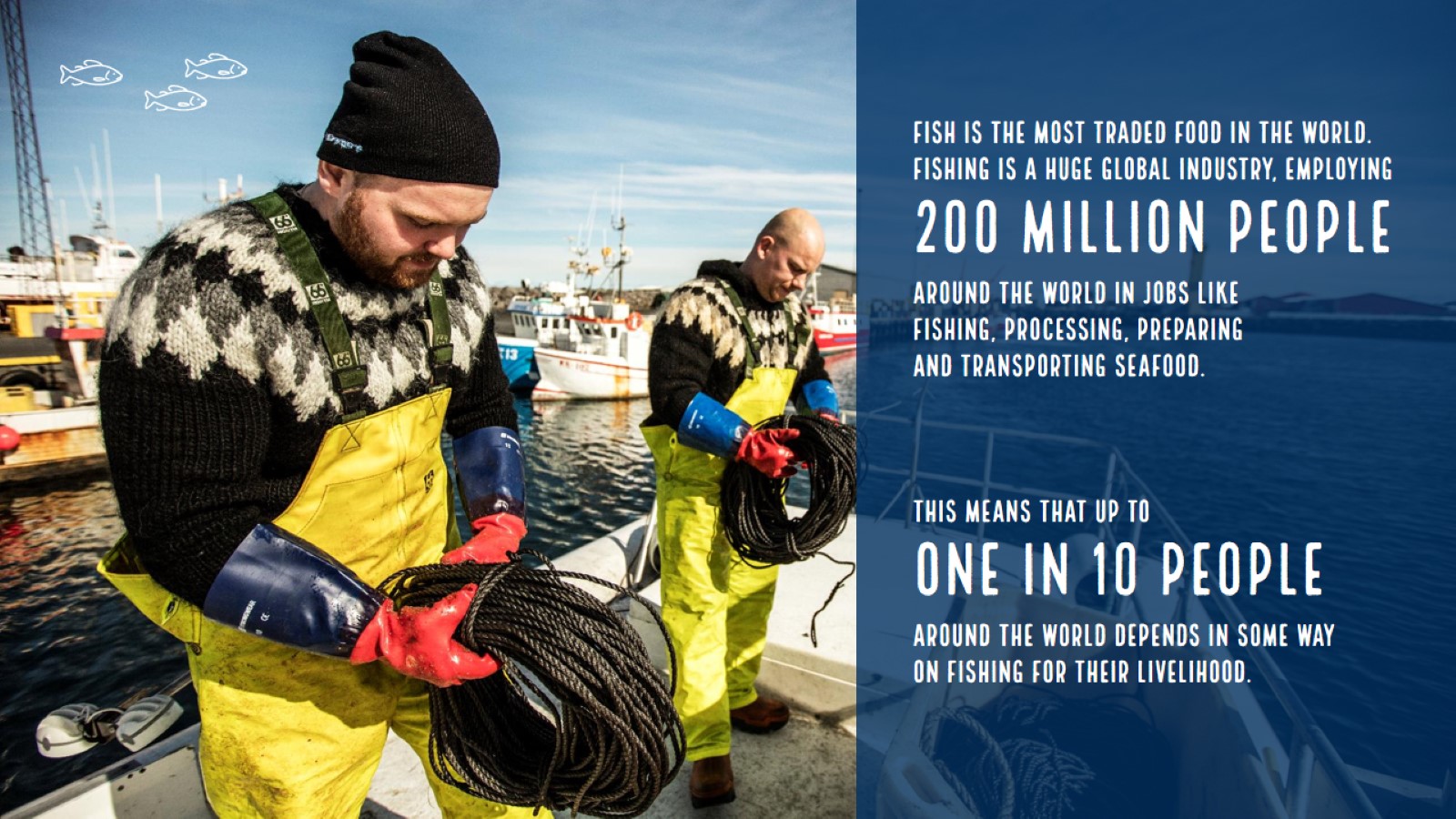 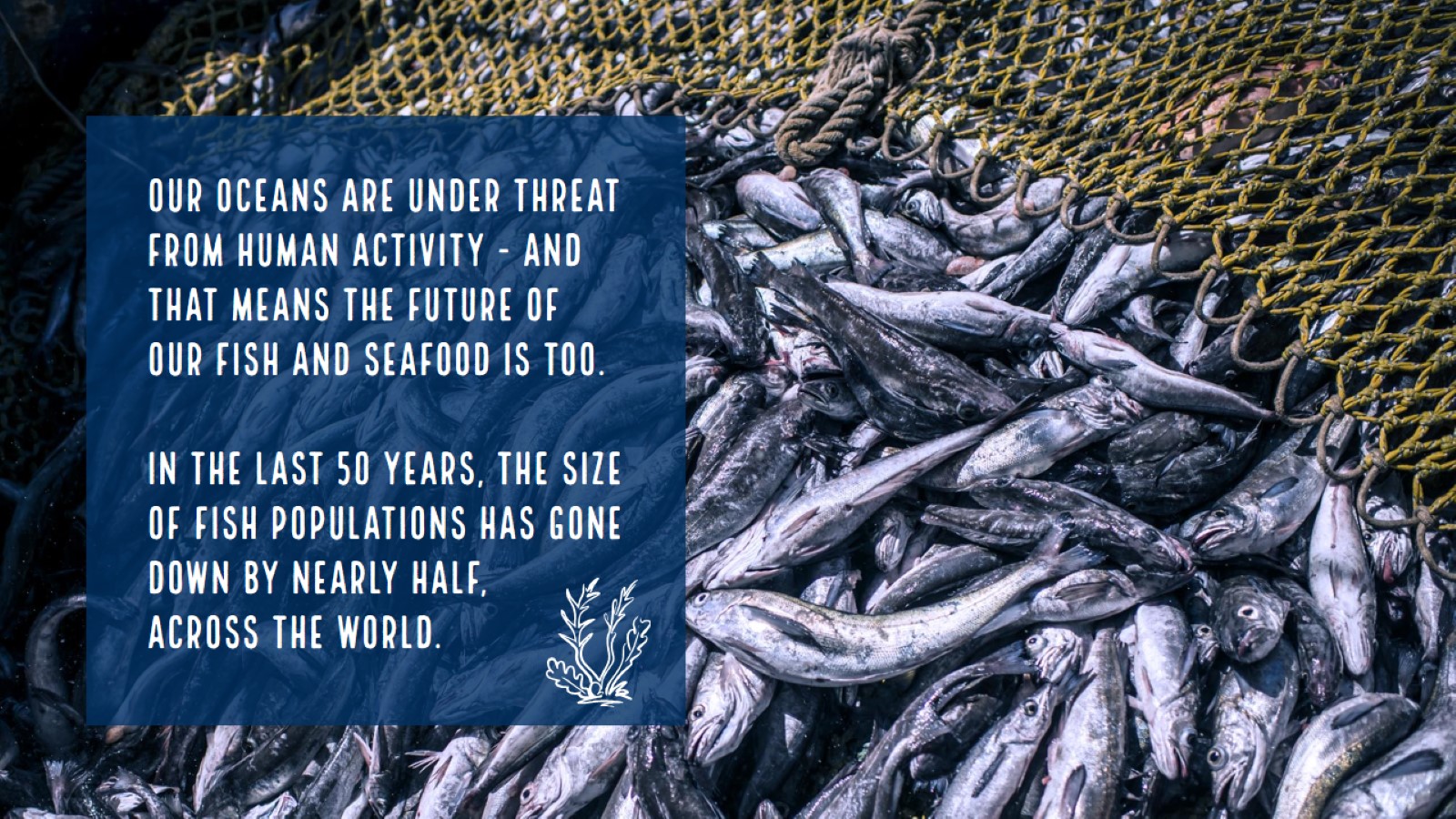 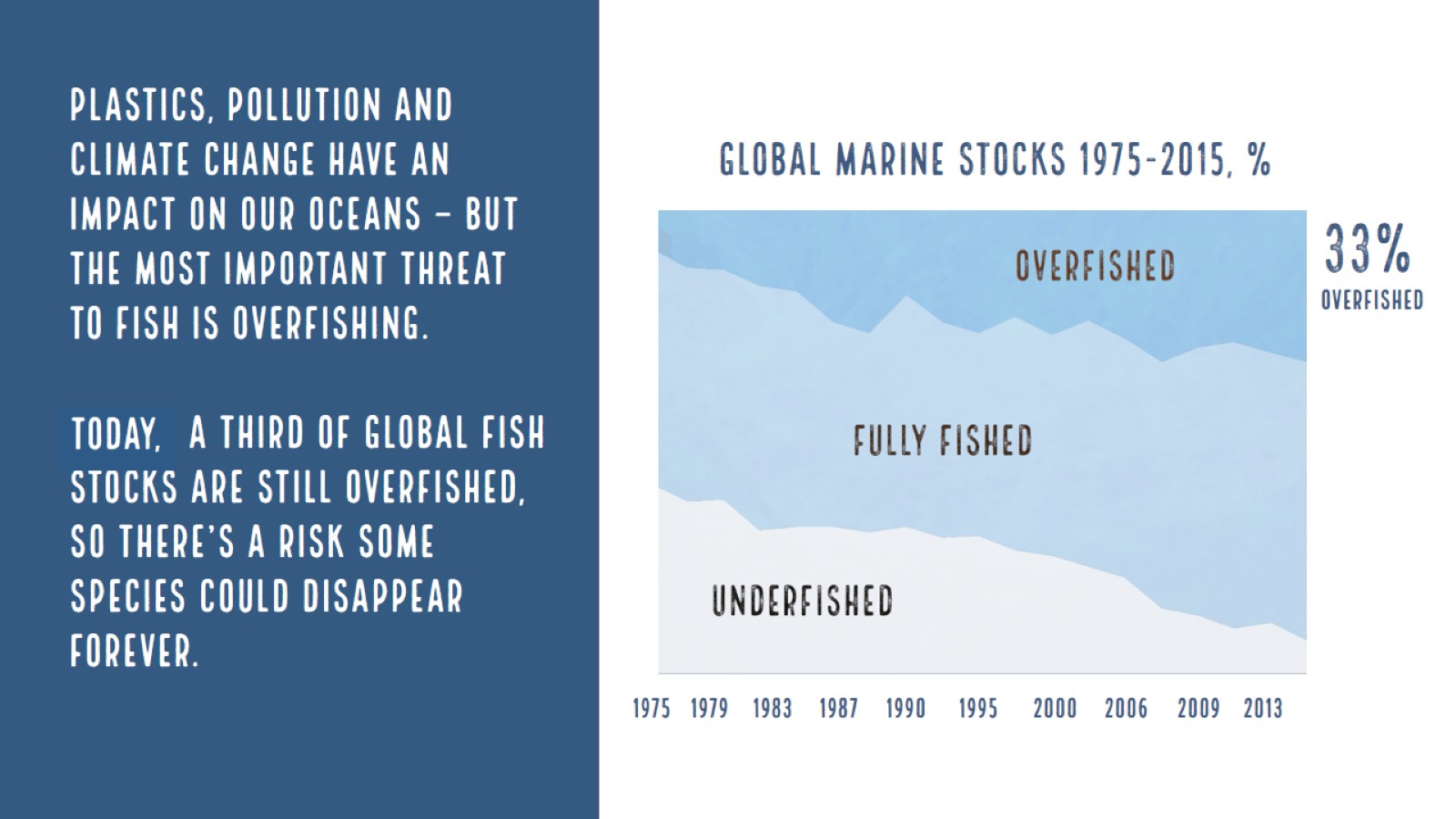 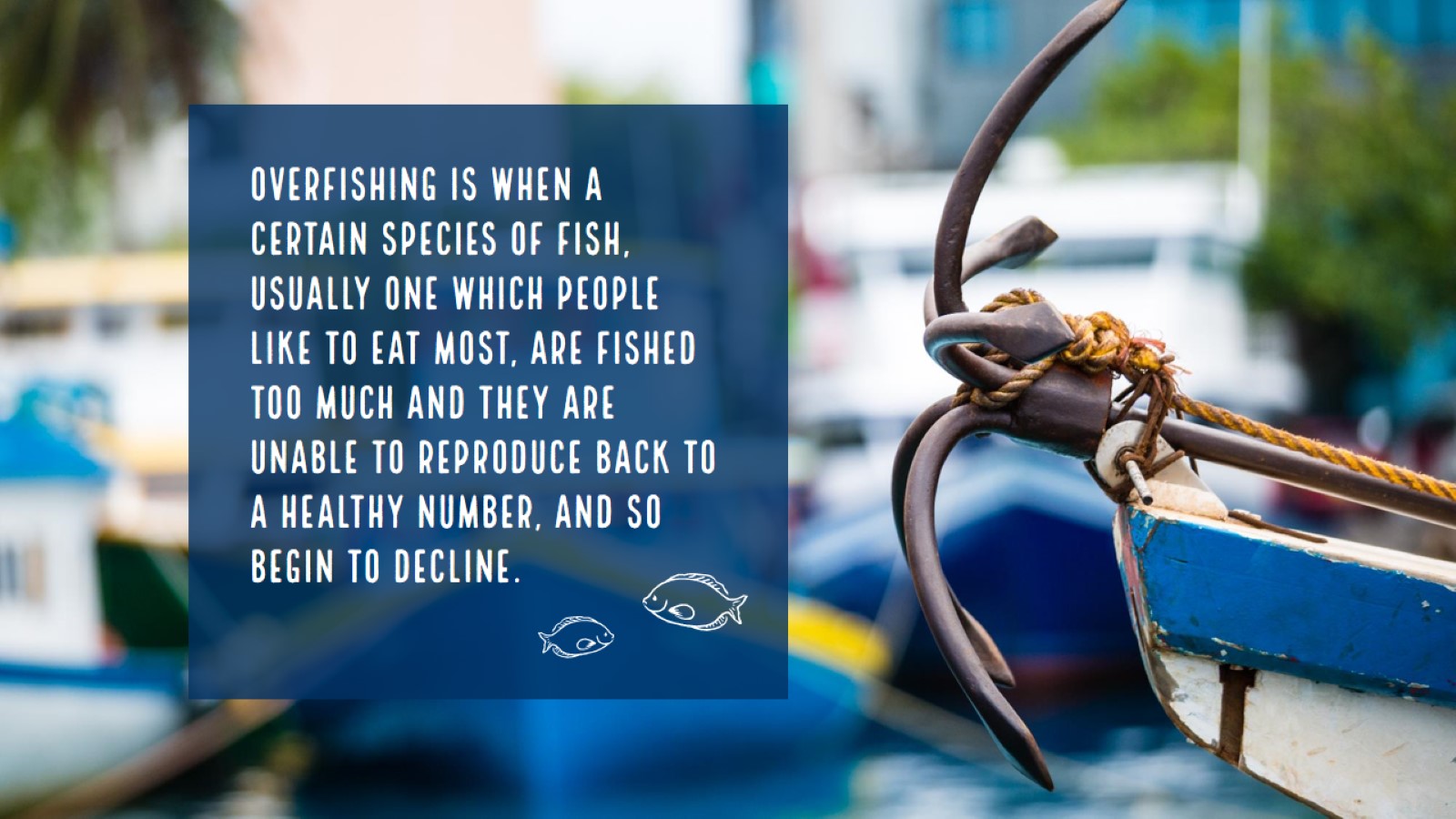 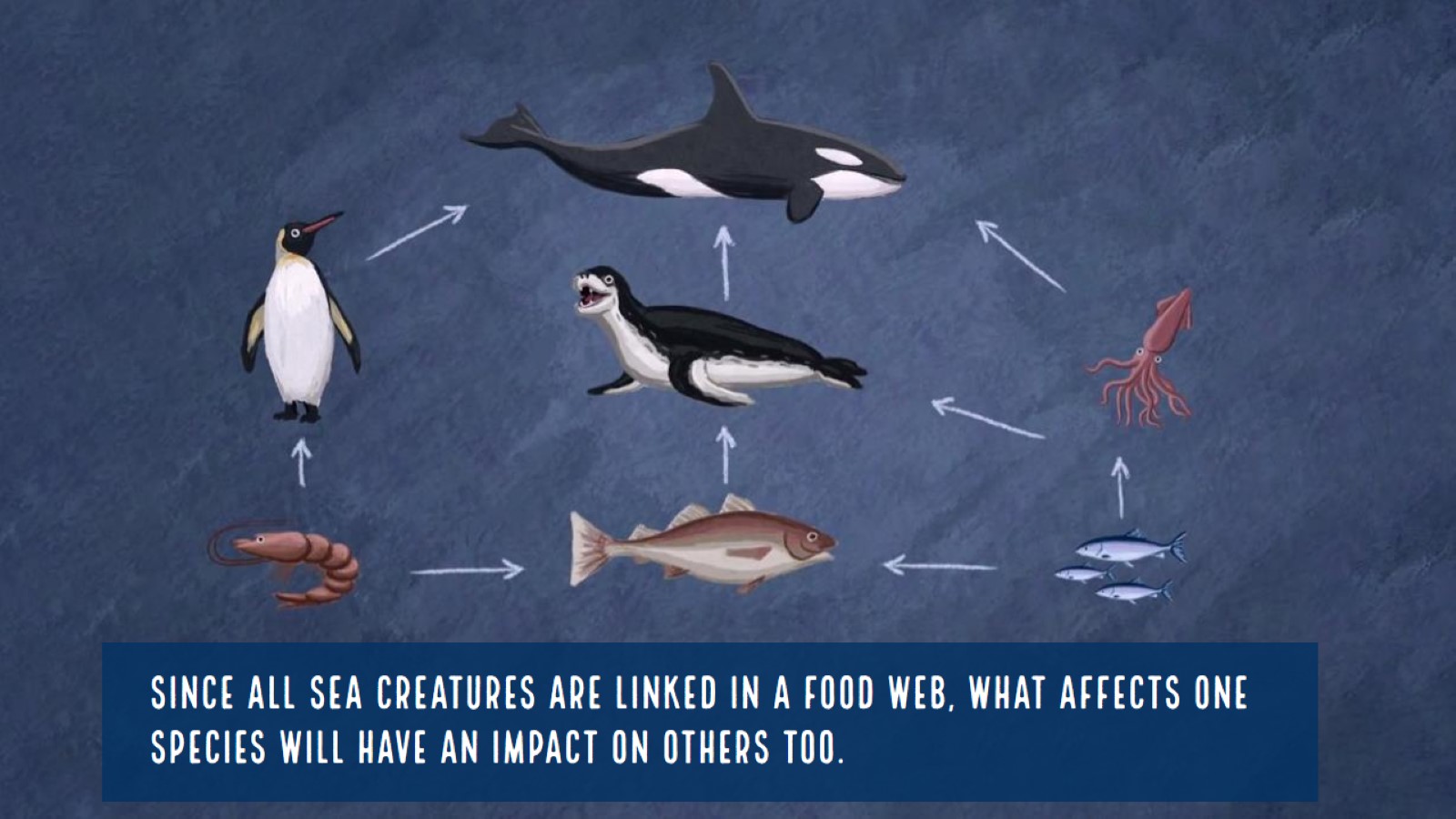 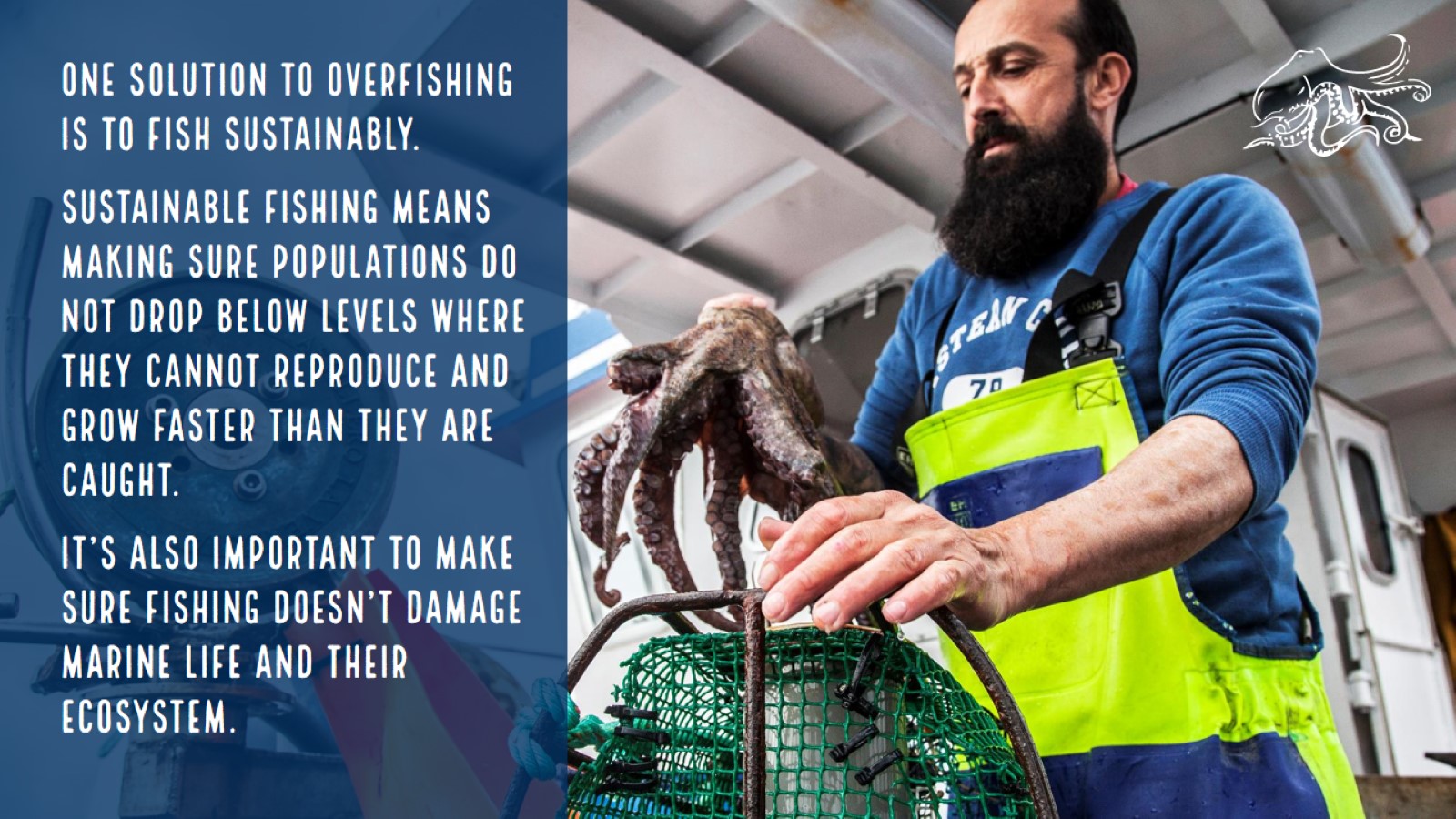 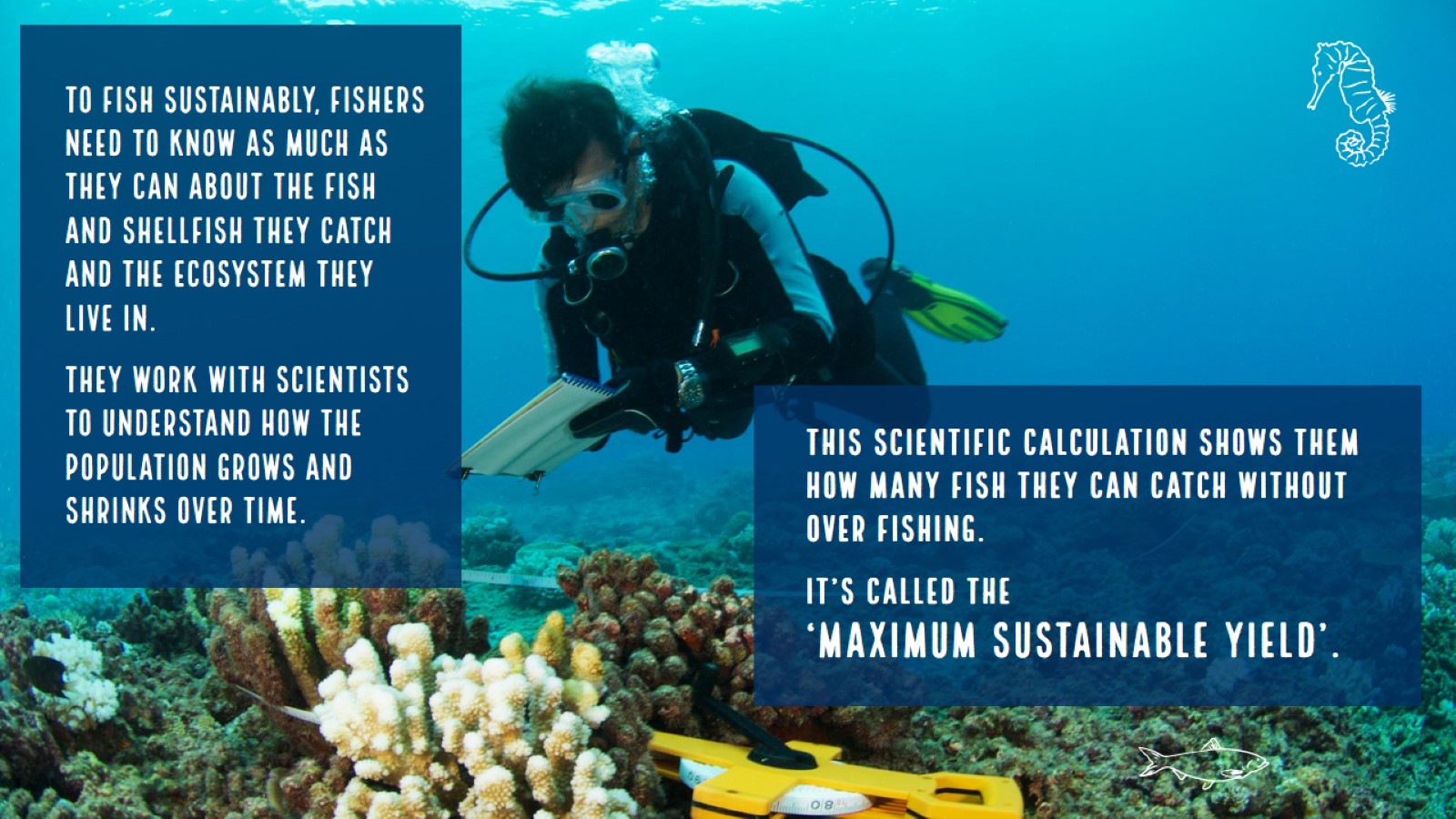 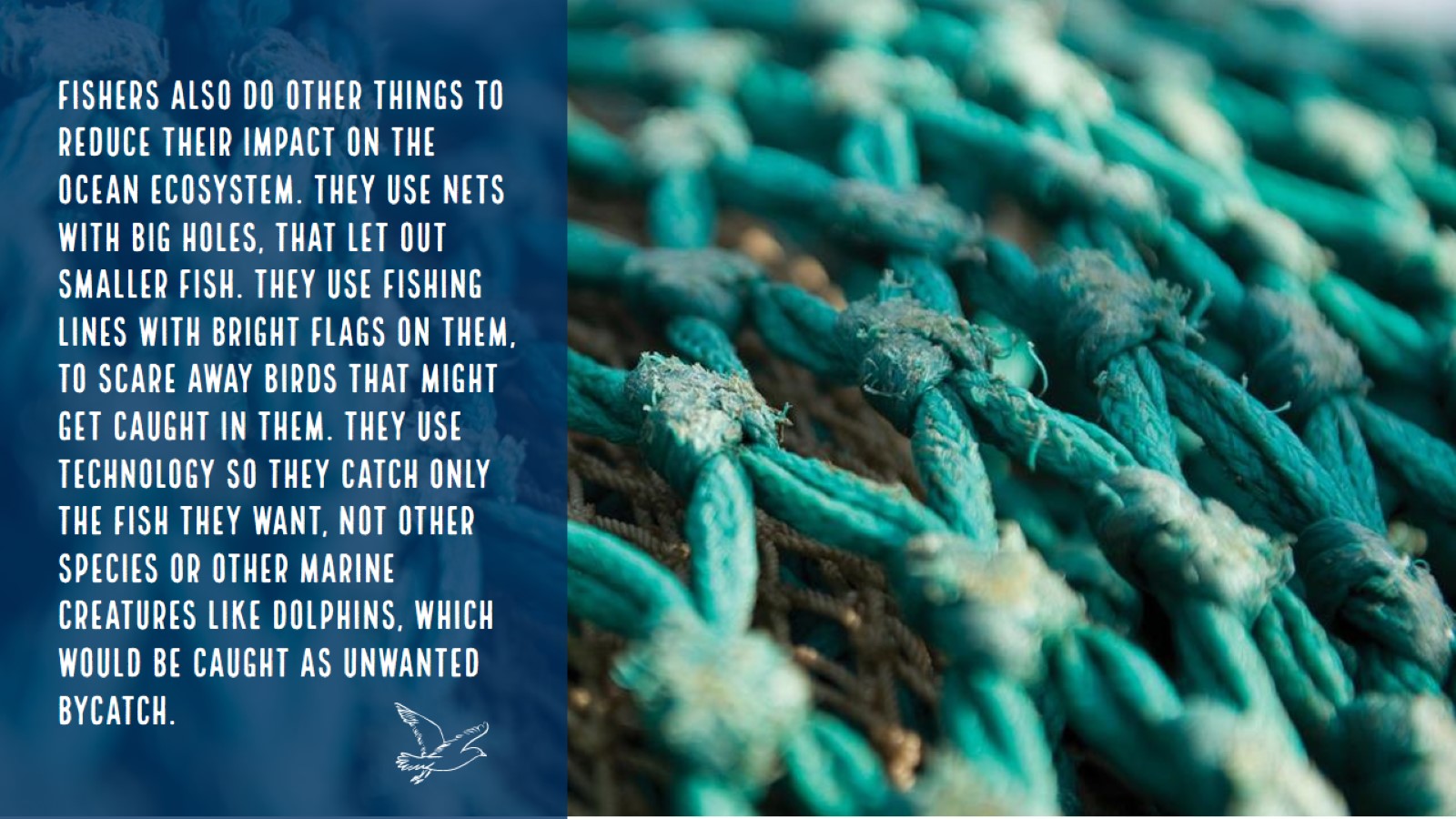 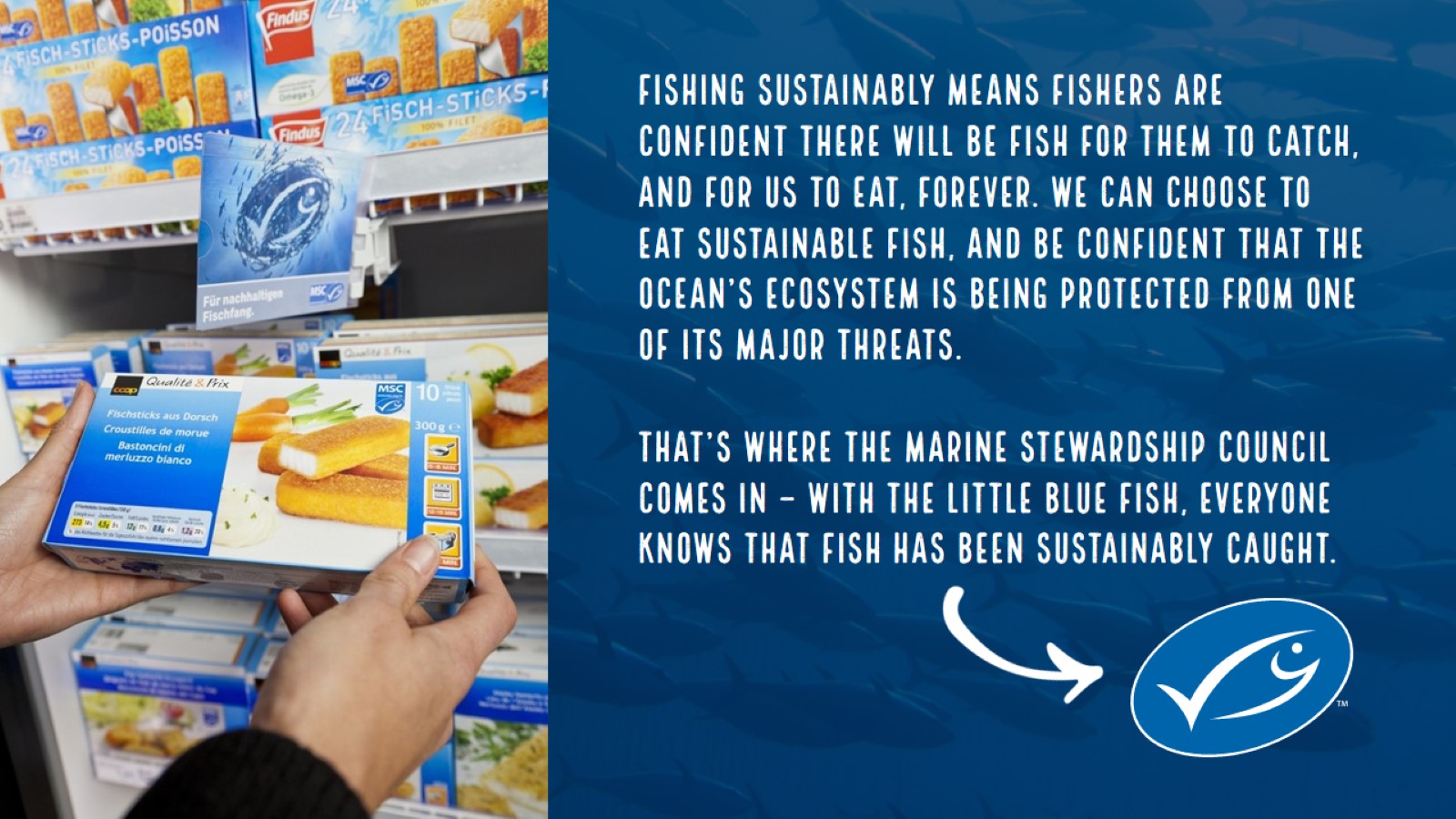